СУБОТА З ІСУСОМ
Урок 2 за 13.07.2024
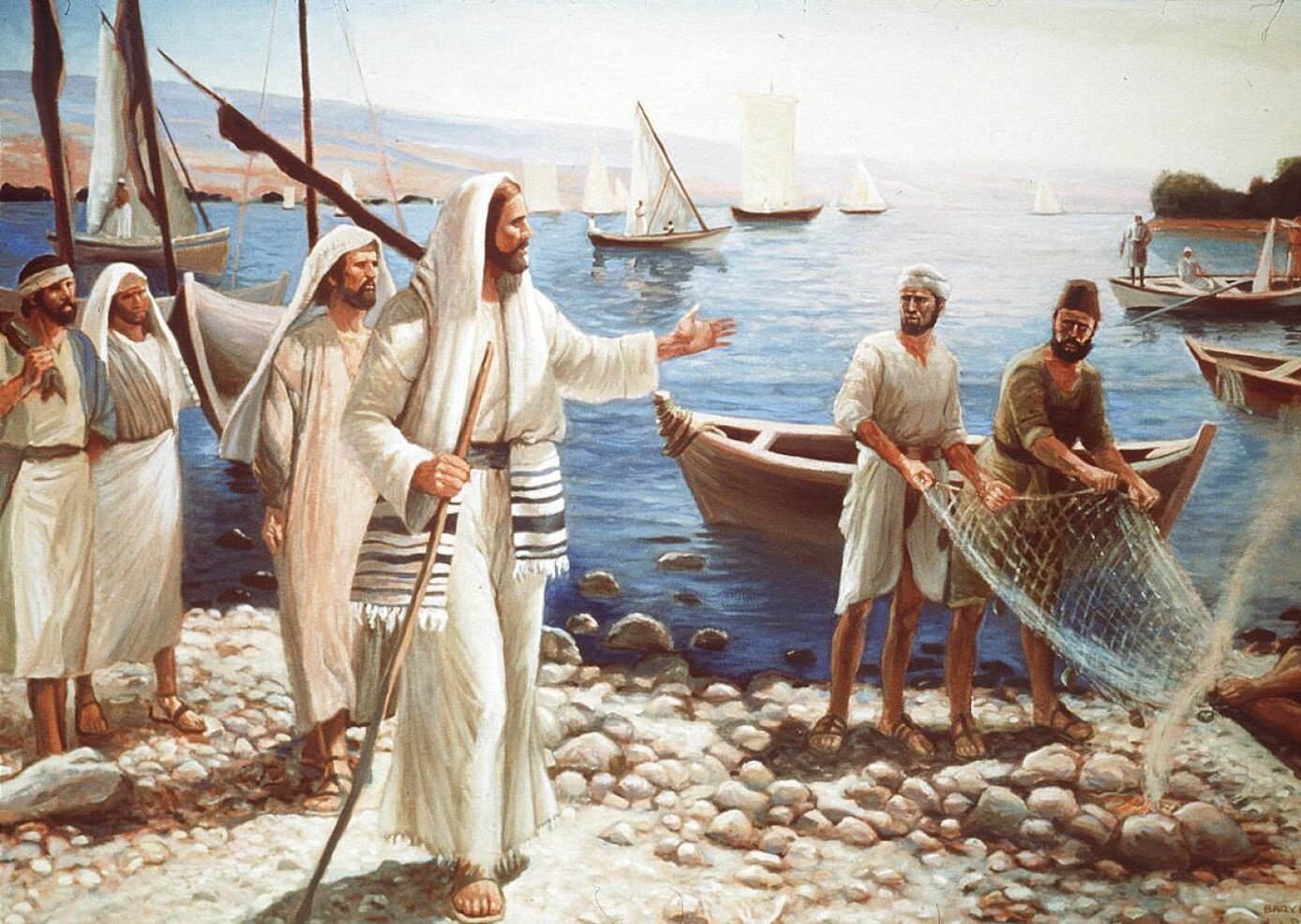 “І сказав він до них: Ідіть за мною, і я зроблю вас ловцями людей.”
(Maрка 1:17)
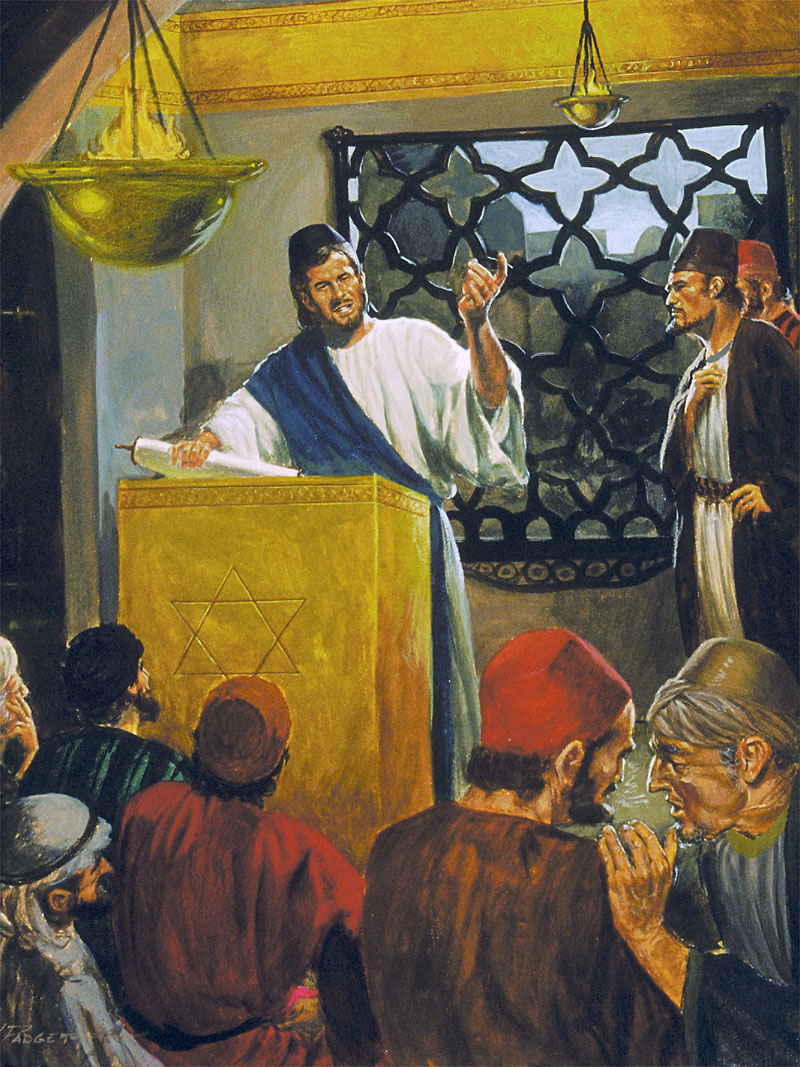 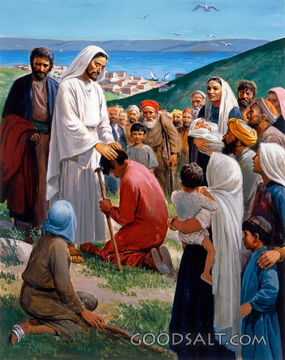 Яким би був день у житті Ісуса? Що, якби ми супроводжували його цілий тиждень?
Марко допомагає нам пережити цей досвід в останній частині першого розділу (Марка 1:16-45).
Ми будемо супроводжувати Ісуса, покликавши групу рибалок, щоб вони йшли за ним цілий день; насолоджуватися напруженим суботнім днем; і, нарешті, ми побачимо, якими були їхні щоденні звичаї.
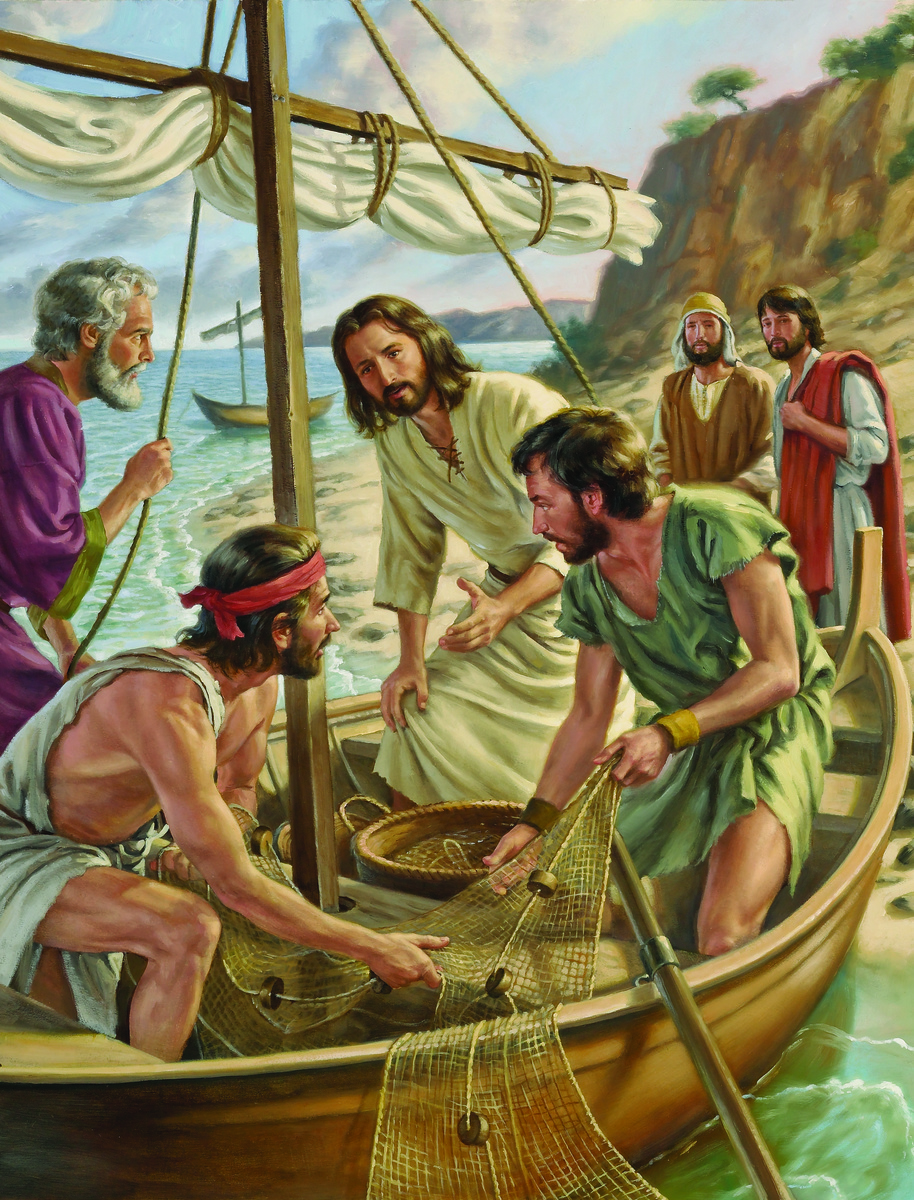 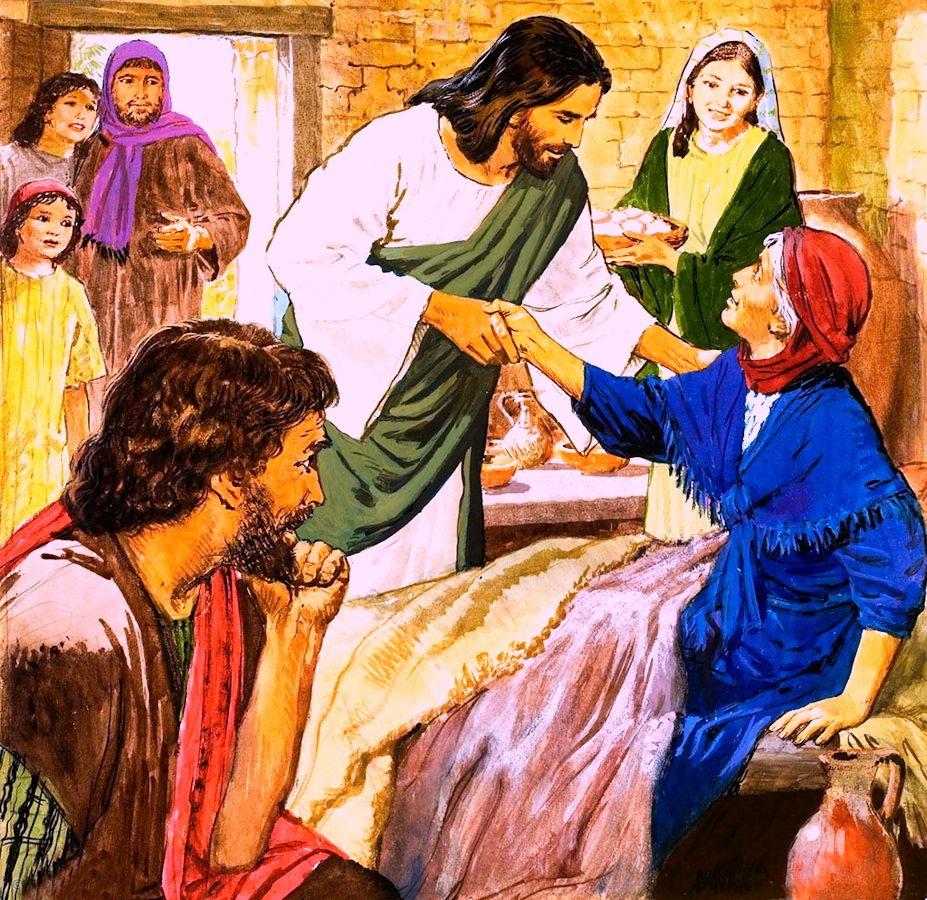 Спеціальні заходи:
Покликання учнів. Maрка 1:16-20.
Діяльність в суботу:
Проповідь у синагозі. Maрка 1:21-28.
Зцілення. Maрка 1:29-34.
Повсякденна діяльність:
Моліться і проповідуйте. Maрка 1:35-39.
Зцілення та повага до Закону. Maрка 1:40-45.
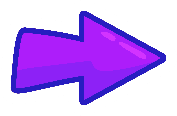 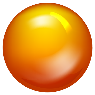 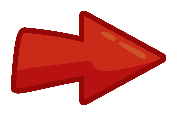 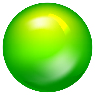 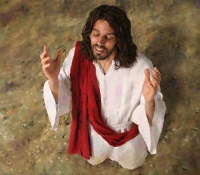 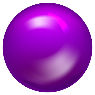 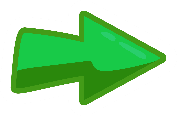 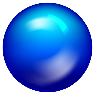 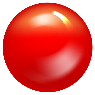 СПЕЦІАЛЬНІ ЗАХОДИ
ПОКЛИКАННЯ УЧНІВ
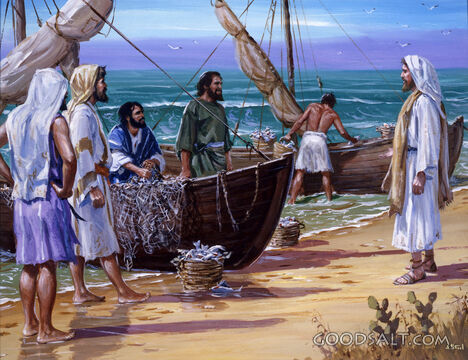 “І сказав їм Ісус: Ідіть за Мною, і Я зроблю вас ловцями людей. (Марка 1:17)
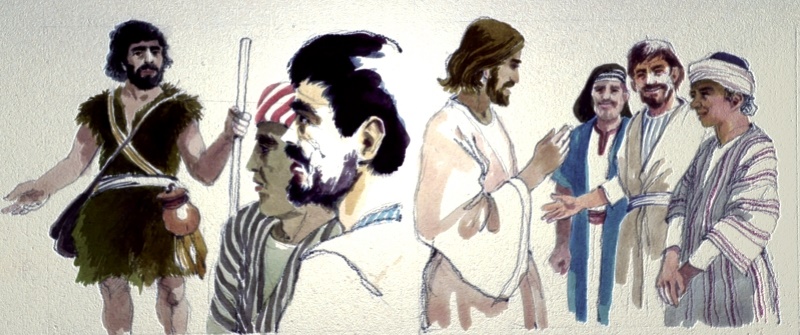 Марко відрізняється своєю стислістю. Якби ми не звернулися до інших євангелій, ми могли б дійти помилкових висновків щодо цього покликання.
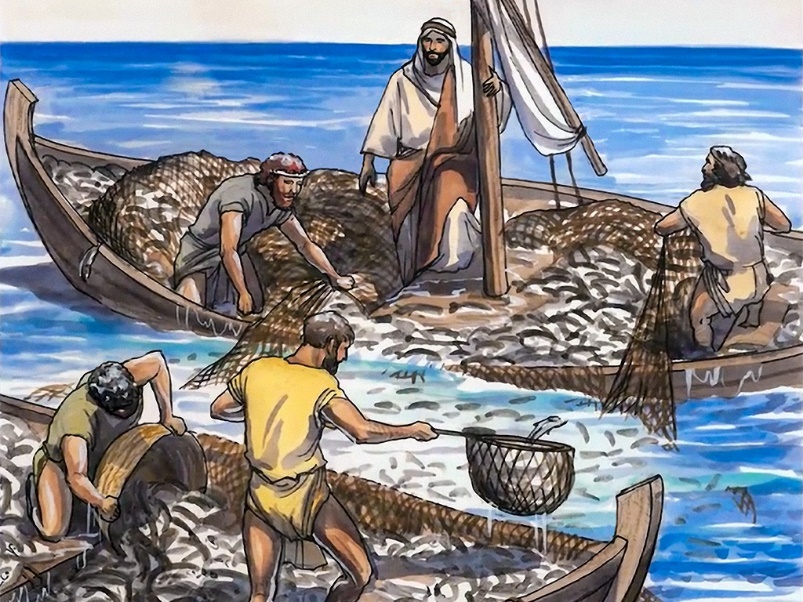 Ці люди не вперше зустрічали Ісуса. Як послідовники Івана Хрестителя, вони чули його слова про Ісуса і пішли за ним. Першими це зробили Андрій та Іван, а за ними їхні брати (Івана 1:35-42).
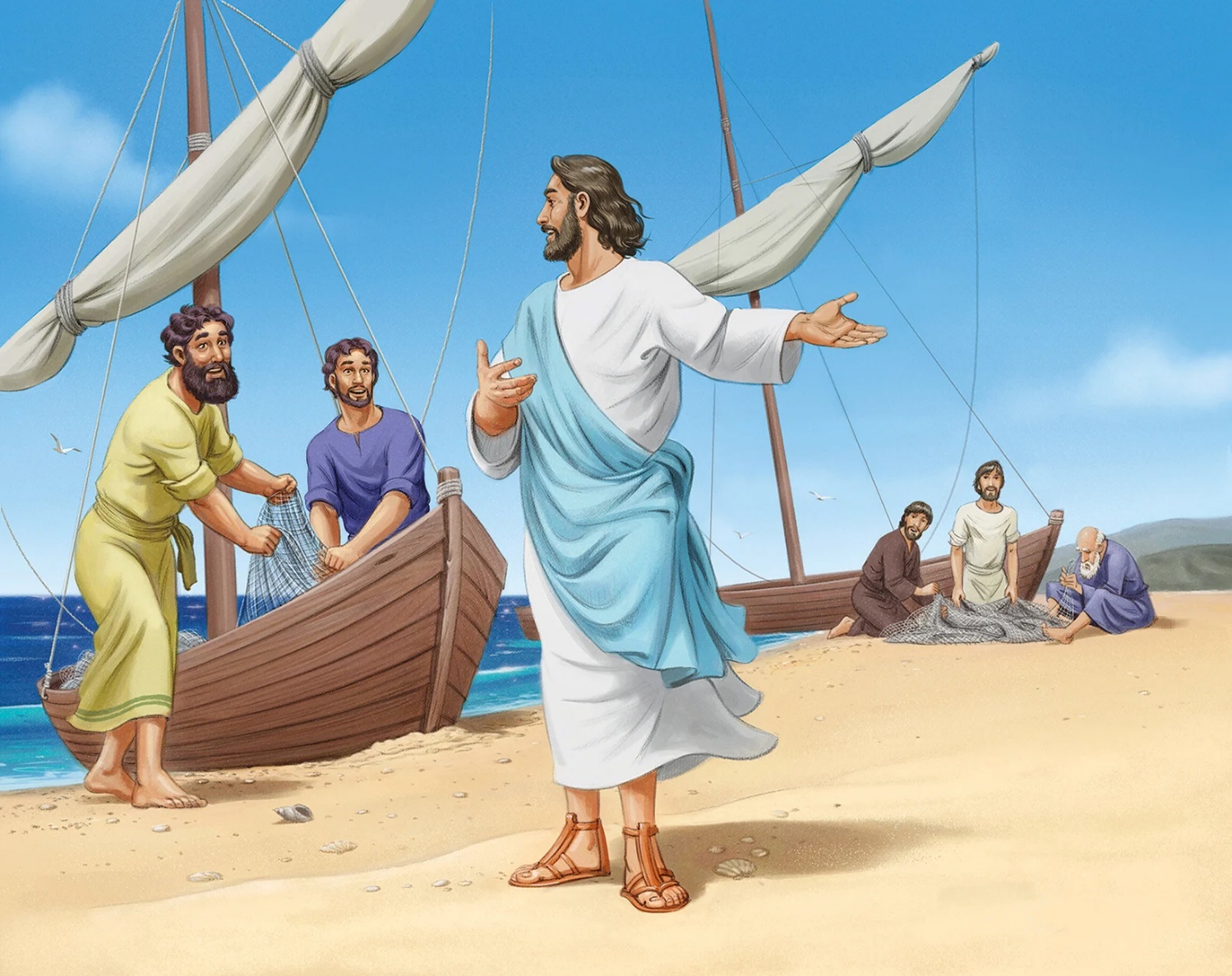 Ісус проповідує з човна Петра, а потім відбувається дивовижний улов. Мережі чотирьох братів мало не розірвалися через кількість риби (Лк. 5:1-7). Поки Яків та Іван лагодять сіті, Петро падає до ніг Ісуса (Лк. 5:8-11).
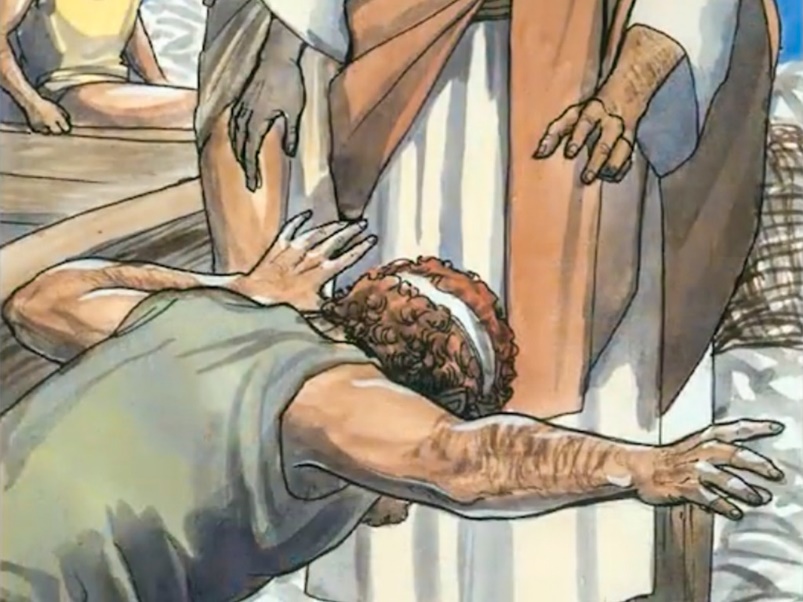 Яків та Іван залишили свого батька керувати сімейним бізнесом, а Петро та Андрій залишили свої засоби до існування, щоб бути здобутками душ. Послухавшись заклику Ісуса, вони змінили своє життя та життя цілого світу.
ДІЯЛЬНІСТЬ В СУБОТУ
ПРОПОВІДЬ У СИНАГОЗІ
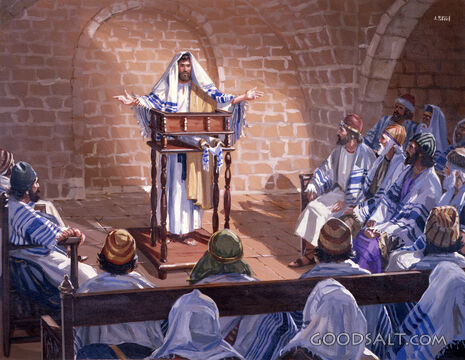 «І ввійшли вони в Капернаум; А як настала субота, Він увійшов до синагоги й навчав».(Mарка 1:21)
Євангелія чітко показують, що відвідування синагоги в суботу було звичаєм Ісуса, а не окремою подією (Лк. 4:16).
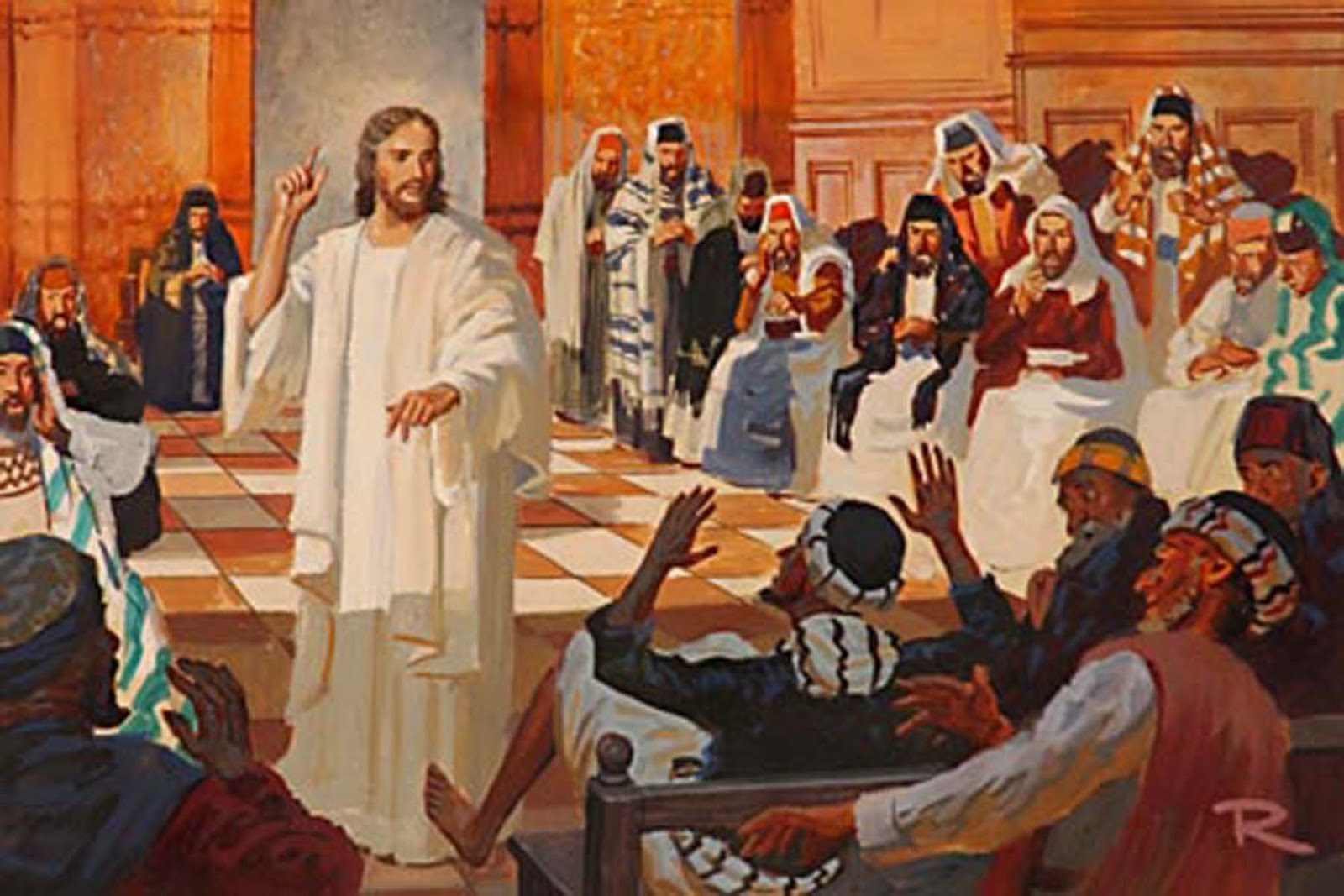 Як люди реагували на проповідь Ісуса? (Марка 1:22).
Але не всі були щасливі. Ворог вирішив перервати службу, сподіваючись звести нанівець вплив Ісуса (Марка 1:23-26). Швидке втручання спричинило ще більший вплив на людей (Марка 1:27-28).
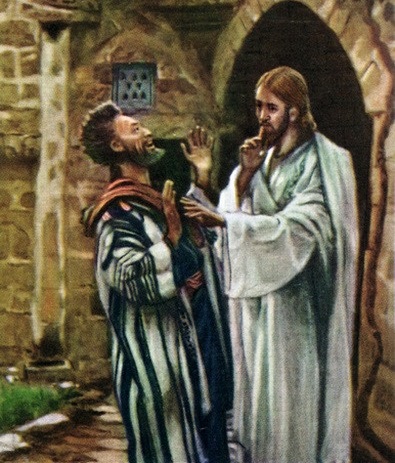 З цієї історії випливають три факти:
ЗЦІЛЕННЯ
“Коли настала ніч, коли сонце зайшло, до Нього привели всіх хворих і біснуватих.(Maрка 1:32)
Наприкінці служби в синагозі Ісус із чотирма своїми учнями пішов у будинок Петра, щоб пообідати наодинці (Марка 1:29).
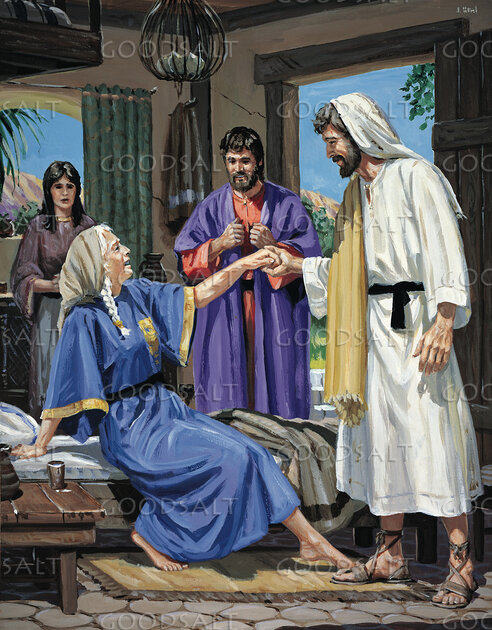 Коли вони готували стіл, вони розповіли Ісусу про тещу Петра, яку охопила гарячка (Марка 1:30). Після зцілення ця жінка присвятила себе обслуговуванню гостей (Марка 1:31). Благи, які Ісус дає нам, викликають у нас бажання ділитися ними з іншими.
Чудо одержимого демоном було темою розмов у багатьох домівках Капернаума. Отже, наприкінці священних годин суботи, коли сонце зайшло, вони приносили багато хворих до Ісуса, щоб їх зцілив (Марка 1:32-34).
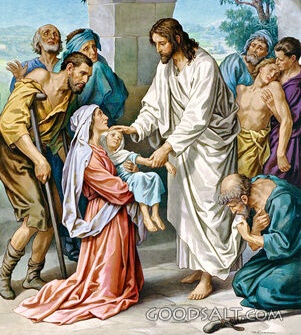 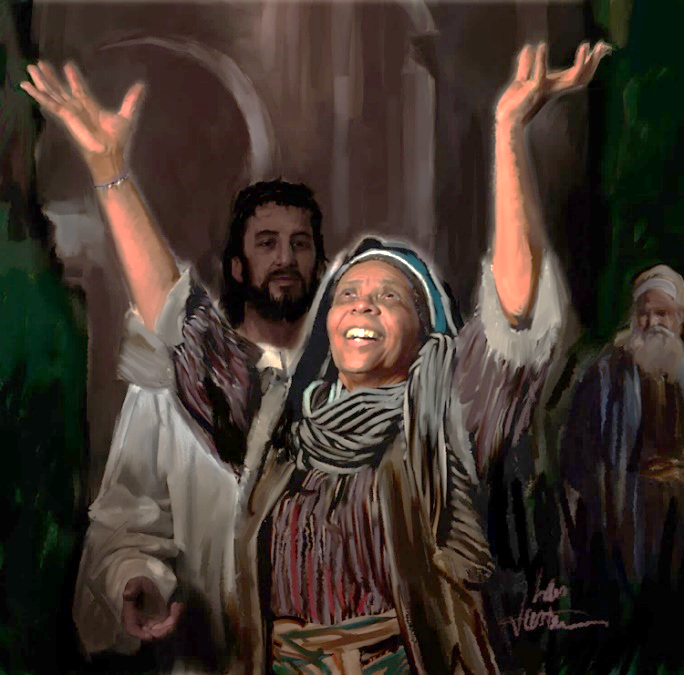 Яка радість! Які крики хвали лунали в домі Симона! І не тільки зцілені хвалили, але й сам Ісус радів, приносячи їм зцілення.
Після виснажливого дня до пізньої ночі Ісус нарешті зміг відпочити.
ПОВСЯКДЕНА ДІЯЛЬНОСТІ
МОЛІТЬСЯ І ПРОПОВІДУЙТЕ
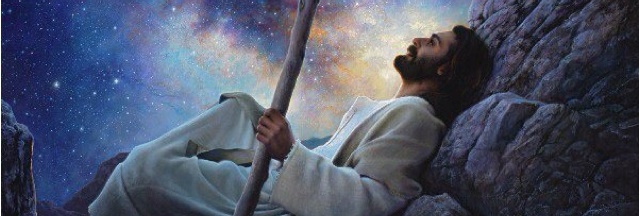 “«Вставши рано вранці, як було ще дуже темно, він вийшов і пішов у безлюдне місце, і там молився».(Maрка 1:35)
У неділю учні чекали Ісуса на проповідь у місті. Але плани Ісуса були іншими. Він мав принести користь багатьом іншим своїми словами та вчинками (Марка 1:36-39).
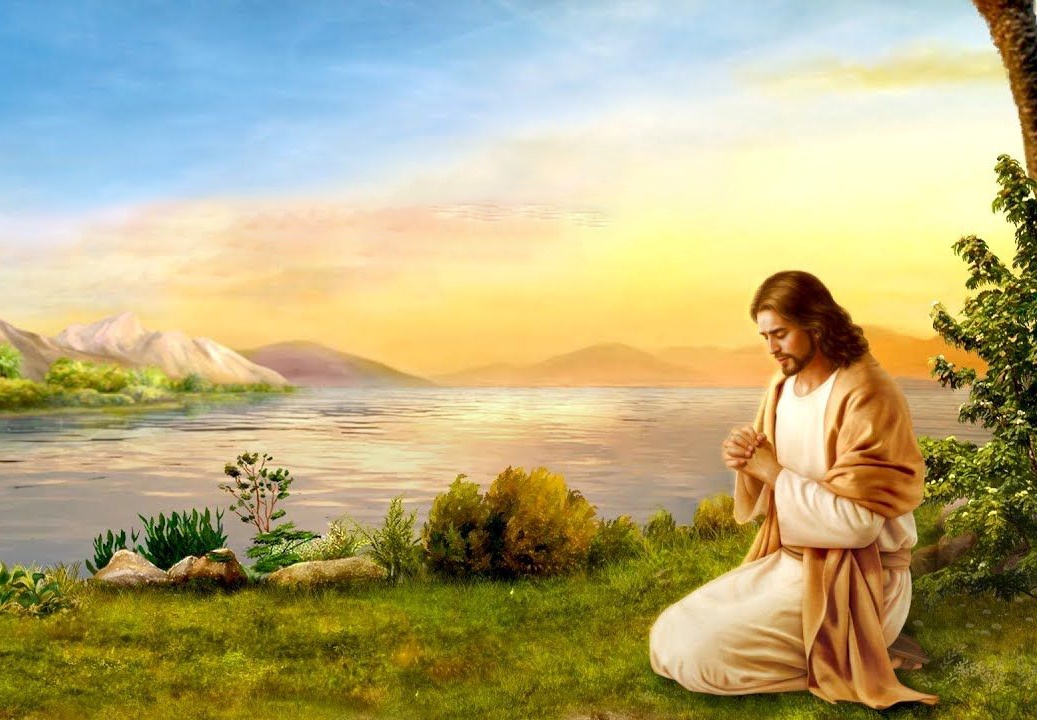 Але Ісус діяв не з власної ініціативи. Як завжди, він пішов першим поговорити зі своїм Батьком, щоб той міг сказати йому, що він повинен зробити цього дня (Мк. 1:35; Ів. 8:28).
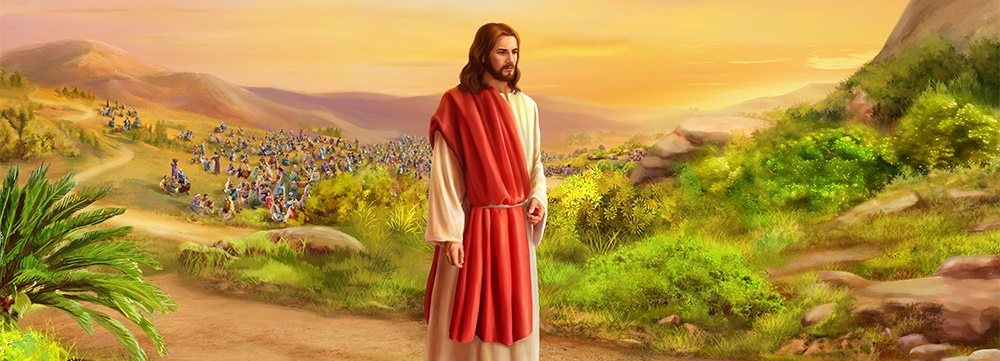 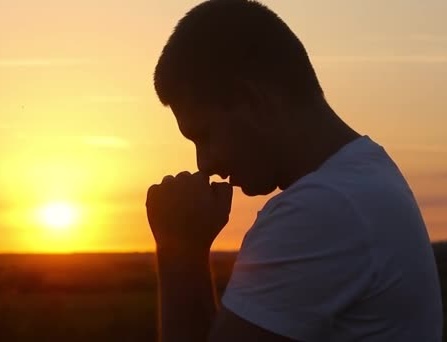 Кожного дня Ісус шукав Бога в молитві і запрошує нас наслідувати Його (Марка 6:46; Луки 3:21; 5:16; 9:18; 11:1; 18:1). В особливих ситуаціях він навіть присвячував молитві цілі ночі (Лк. 6:12-13; Мт. 14:21-23).
Чи не повинні ми, як Ісус, щодня шукати Бога в молитві, щоб пізнати Його волю? Хіба в особливих ситуаціях ми не будемо шукати Його особливо в молитві?
ЗЦІЛЕННЯ ТА ПОВАГА ДО ЗАКОНУ
«І сказав йому: Дивись, не кажи нікому нічого, але піди, покажися священику і принеси за своє очищення те, що наказав Мойсей, на свідчення їм».(Maрка 1:44)
Прокажений, ізольований від усіх людських контактів через свою хворобу, став на коліна перед Ісусом, благаючи про зцілення (Лев. 13:45; Марка 1:40).
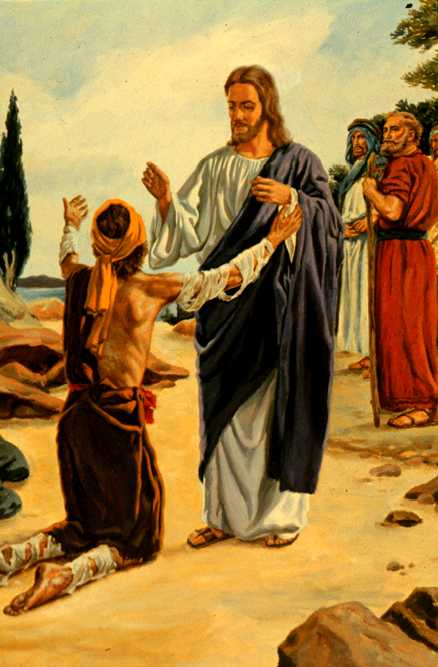 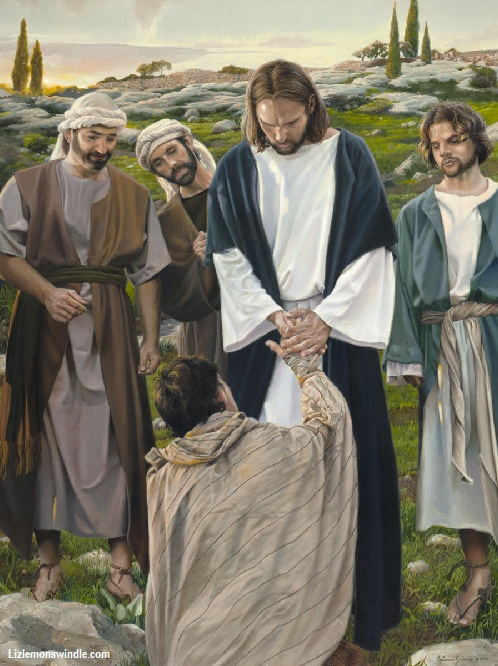 На очах у натовпу Ісус робить щось протизаконне: він торкається прокаженого і через це стає нечистим. Але замість того, щоб отримати нечистоту прокаженого, прокажений отримав зцілення від Ісуса.
Коли ми приходимо до Ісуса з нашими гріхами та брудом, Він не відійде від нас. Він дасть нам прощення та зцілення, зробивши нас чистими, як Він.
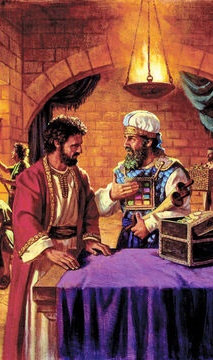 “Земне життя Спасителя не було життям комфорту та відданості для Нього Самого, але Він працював із наполегливими, серйозними та невтомними зусиллями для спасіння заблудлого людства. Від ясел до Голгофи він ішов дорогою самозречення і не прагнув звільнитися від важких справ і важких мандрівок, ані від виснажливої ​​праці та турбот. Він сказав: «Син Людський прийшов не для того, щоб Йому служили, але щоб служити і віддати своє життя як викуп за багатьох». Матвій 20:28. Такою була велика мета його життя. Все інше було другорядним і додатковим. Це була його їжа та пиття, щоб виконати волю Бога та завершити свою роботу. У цьому не було ні самолюбства, ні егоїзму».
Е. Г. В. (Шлях до Христа, стор. 78)